6. Argumenter et utiliser les bons arguments
Dans certains échanges, il est important 
de convaincre l’interlocuteur grâce à l’aide d’arguments 
qui vont l’amener à adhérer à nos propos.
6. Argumenter et utiliser les bons arguments
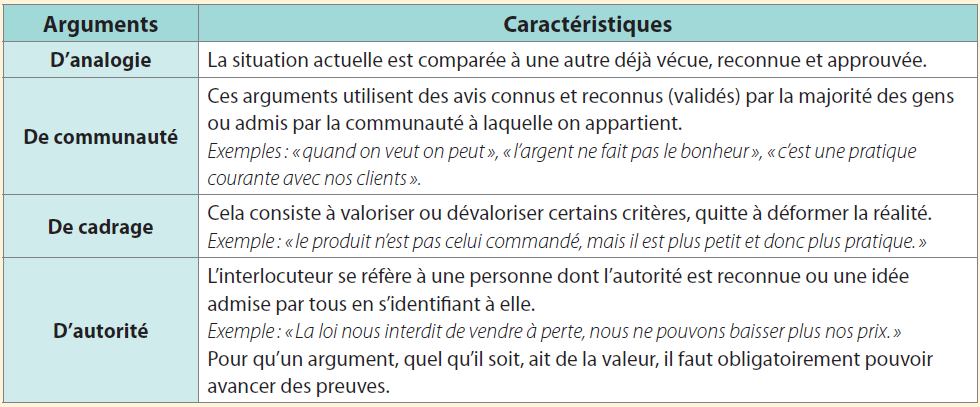